Quiz 6
Chapter 29 Problem 12
12.	(II) Part of a single rectangular loop of wire with dimensions shown in Fig. 29–40 is situated inside a region of uniform magnetic field of 0.650 T. The total resistance of the loop is 0.280Ω.  Calculate the force required to pull the loop from the field (to the right) at a constant velocity of 3.40m/s.  Neglect gravity.
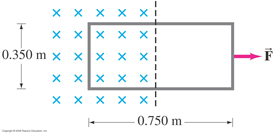 Chapter 29 Problem 46
46.	(I) A transformer has 620 turns in the primary coil and 85 in the secondary coil. What kind of transformer is this, and by what factor does it change the voltage? By what factor does it change the current?
Chapter 29 Problem 49
49.	(II) The output voltage of a 75-W transformer is 12 V, and the input current is 22 A. (a) Is this a step-up or a step-down transformer? (b) By what factor is the voltage multiplied? (Hint: Transformer is 100% efficient)
Chapter 30-Problem 1
Chapter 30 Problem 7
7.	(I) What is the inductance of a coil if the coil produces an emf of 2.50 V when the current in it changes from -28mA  to +25.0mA  in 12.0 ms? (hint: if the current increases the emf is negative)